Do Now
1. Butanal and methylpropanal give slightly different mass spectra. Both give a molecular ion peak at m/z = 72, but butanal gives four other peaks whereas methylpropanal only gives three. 

State the species responsible for the four other peaks in the mass spectrum of butanal and write equations to show their formation from the molecular ion. 
Suggest which one of these peaks will not be present in a mass spectrum of methylpropanal, giving a reason for your choice. 

2. Suggest how pentan-2-one and pentan-3-one could be distinguished in a mass spectrum. Write equations to show the formation of any important fragment ions.

3. Write equations to show the formation of at least two species giving intense peaks in the mass spectra of each of the following molecules:
	
	a)	pentane
	b)	ethyl ethanoate
	c)	propanoic acid
	d)	pentanal
Get your answers out for the challenge we finished with last lesson.
Challenge – What are the compounds? (C3H6O)
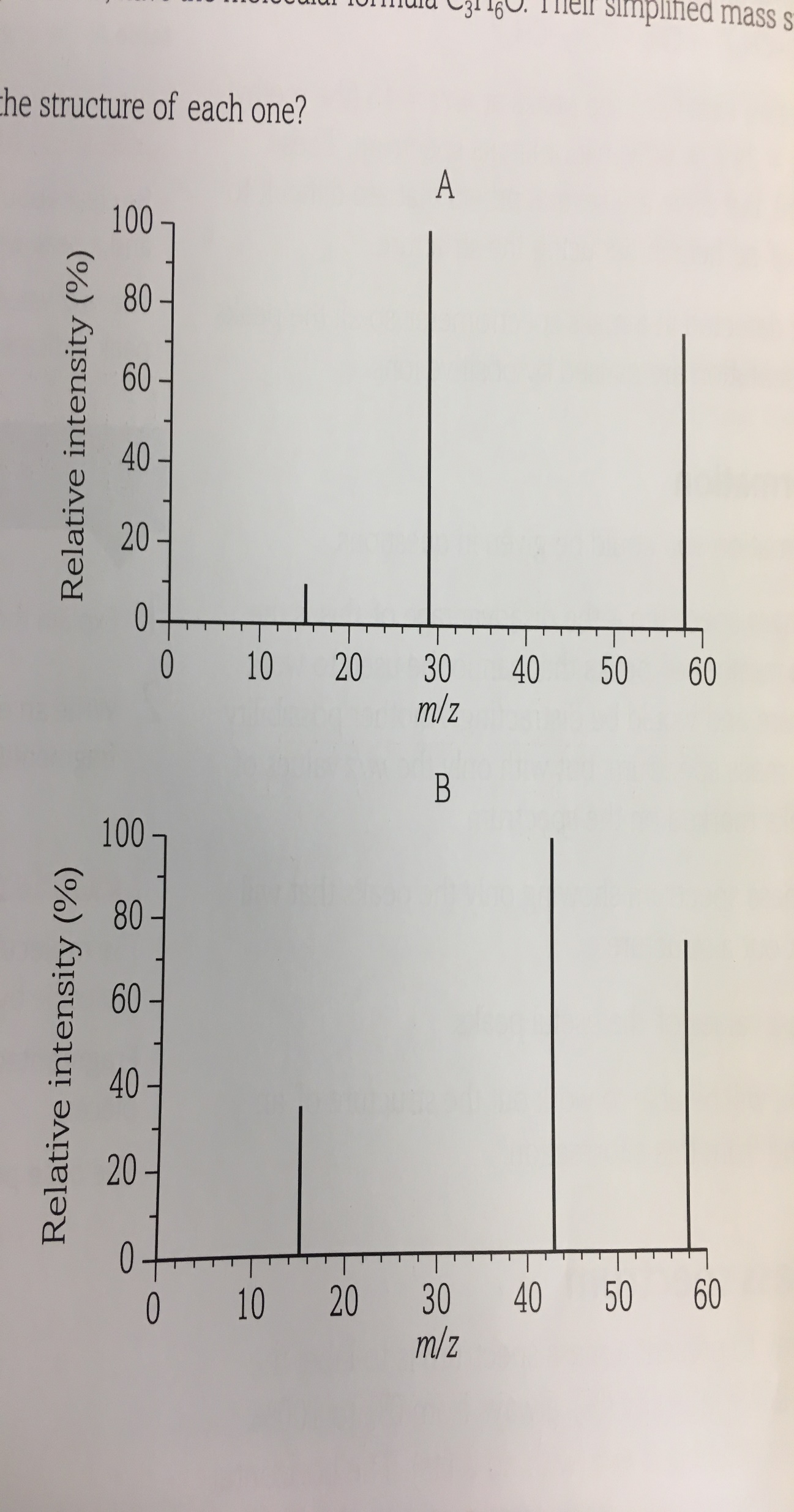 Challenge – What are the compounds? (C3H8O)
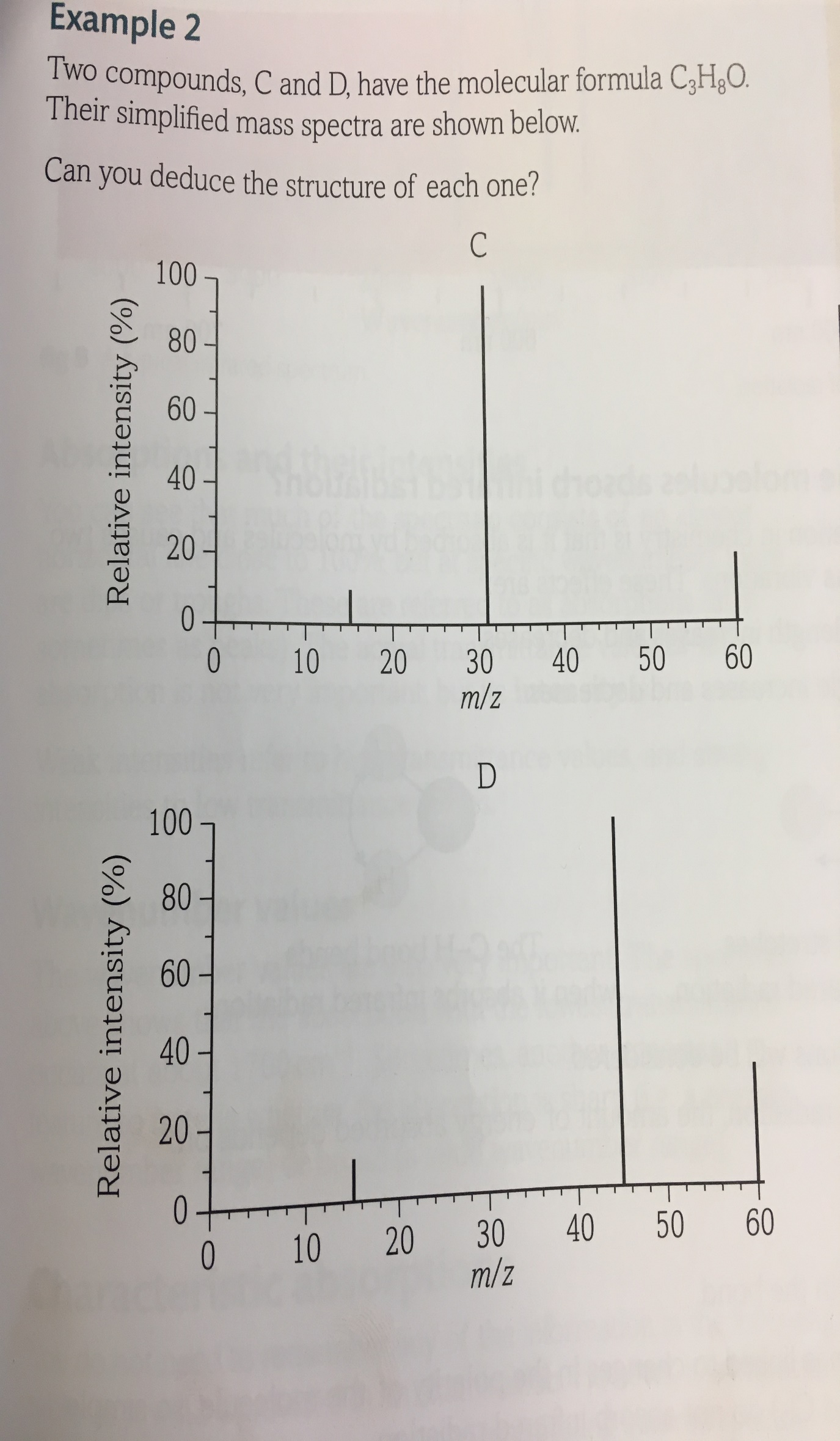 Core Practical 4 - Questions
1. Write an equation for the reaction of 1-bromobutane with water.
2. In these reactions a precipitate forms. Identify the precipitate formed when the
halogenoalkane is 1-iodobutane.
3. Explain why ethanol is used in these reactions.
4. Explain why water is able to act as a nucleophile.
5. Explain why water is used as the nucleophile rather than hydroxide ions?
6. Draw skeletal formulae for each of the halogenoalkanes used in this investigation
Answers to Core Practical 4
1. CH3CH2CH2CH2Br + H2O  CH3CH2CH2CH2OH + H+ + Br–
2. silver iodide
3. The halogenoalkanes are insoluble in water. Using ethanol ensures that the halogenoalkane dissolves so it can react with the water molecules.
4. Water has lone pair(s) of electrons on the oxygen atom.
5. If hydroxide ions were used, a precipitate of silver hydroxide would form instantly.
Answers to Core Practical 4
Draw skeletal formulae for each of the halogenoalkanes used in this investigation
(there are 5 of them). Classify each halogenoalkane as primary, secondary or tertiary.